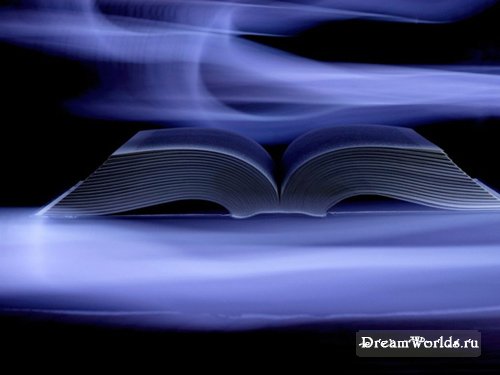 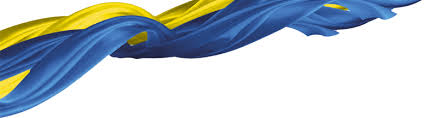 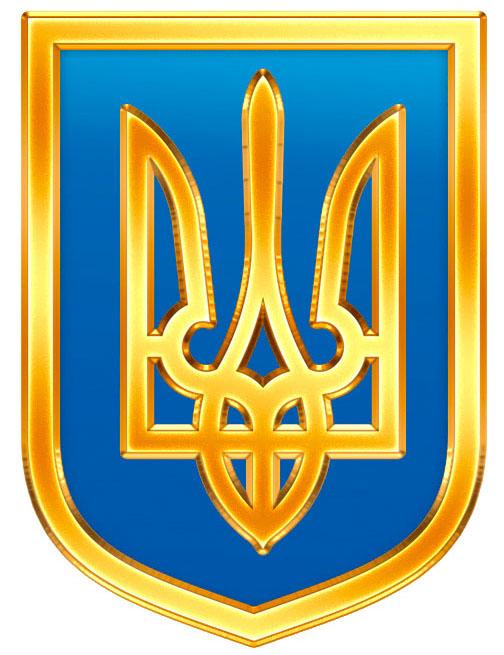 “ХАРКІВ – МІСТО ПЕРСПЕКТИВ”
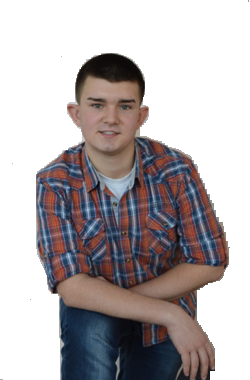 Ученик 11-в класса
 Харьковской гимназии №144
Глава Харьковской городской 
организации ученического самоуправления
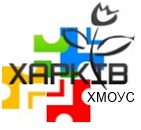 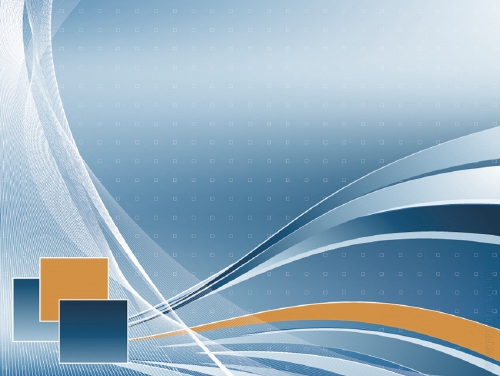 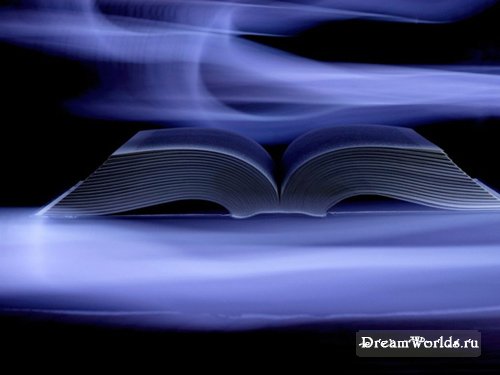 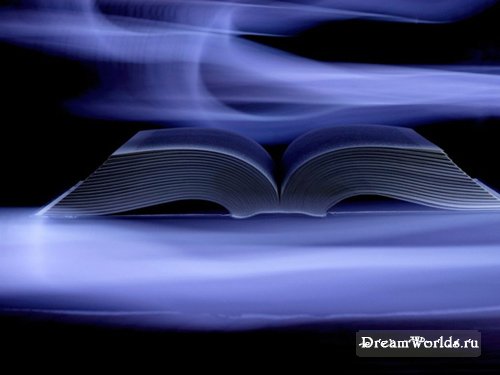 Социальн0-правовой проект
«Юридическая консультация»
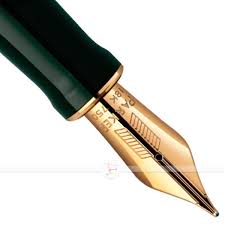 ТИП ПРОЕКТА:
по доминирующей деятельности: практико-ориентированный
по объекту проектирования: социально-правовой
по количеству участников: групповой
по длительности: долгосрочный
УЧАСНИКИ ПРОЕКТА:
ученическая организация и родительский комитет школ города Харькова, научно-педагогический состав юридических факультетов ВУЗов, представители органов студенческого самоуправления ВУЗов, представители социальных и психологических служб 
ПАРТНЁРЫ ПРОЕКТА:
Департамент по делам семьи, молодежи и спорта
студенческие организации самоуправления юридических факультетов (НЮУ им. Ярослава Мудрого) 
социальные и психологические  службы районных управлений
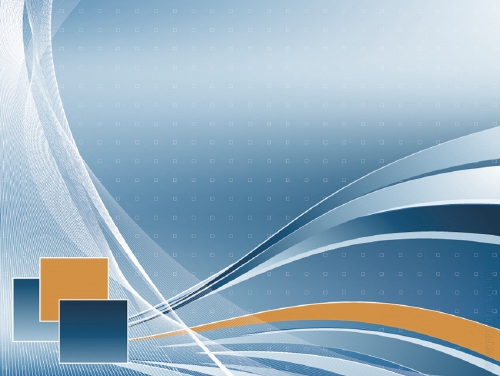 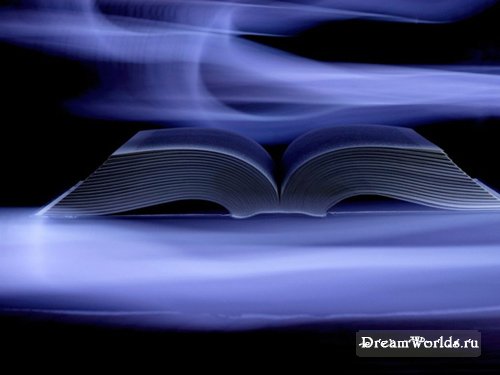 Цель проекта
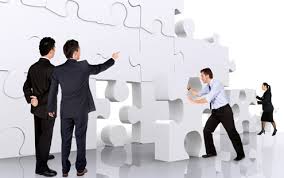 Основная цель юридической консультации - оказать ученику полноценную правовую помощь  по вопросам, которые его волнуют:
о положении конкретных дел
 о содержание и значение конкретного документа правовые 
последствия определённых действий (или бездействий) или третьих лиц; 
причины развития конфликта и т.д.
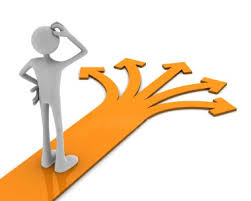 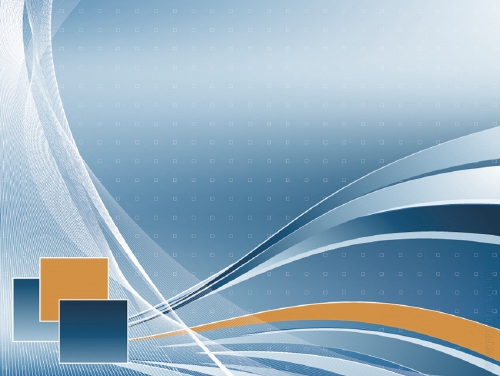 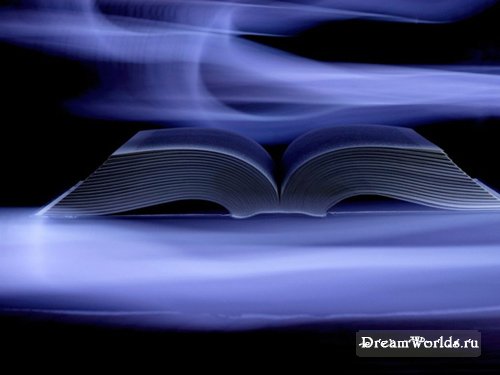 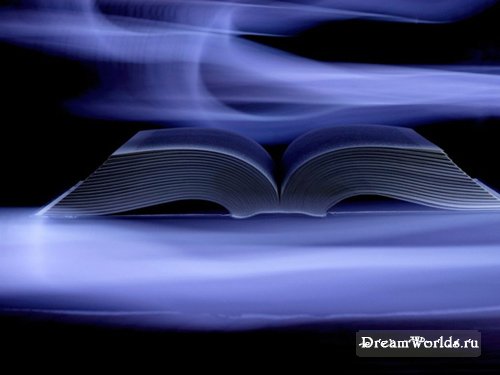 Социально-правовой проект
«Юридическая консультация»
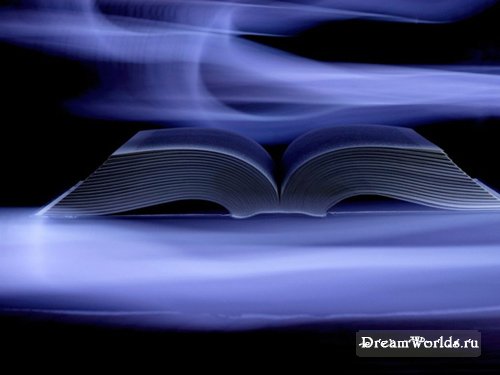 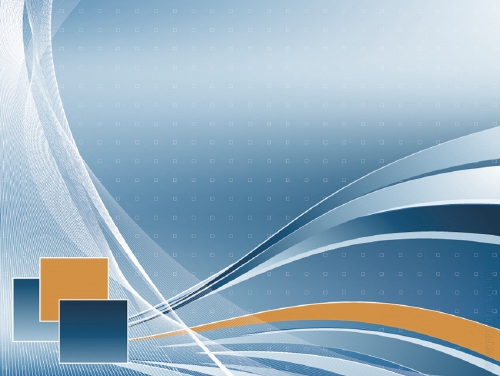 Ресурсы проекта
Волонтёры: 
ученики СШ (5-7 человек)
Оборудование:
мультимедийный проектор
ноутбук
фотоаппарат
раздаточный материал, карточки (наглядность)
Реклама:
буклеты
информация на  сайтах ХМОУС и школ города
электронная газета «Школьный Харьков»,
Литература: 
нормативно-правовые документы
акты (постановления, письма, положения)Президента Украины, Кабинета Министров Украины
 юридическая литература, научные статьи
Транспорт:
общественный (городской наземный и подземный)
транспортная помощь районных управлений образования
муниципальный транспорт
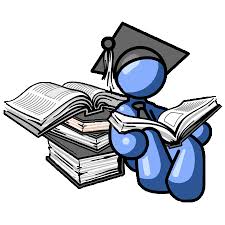 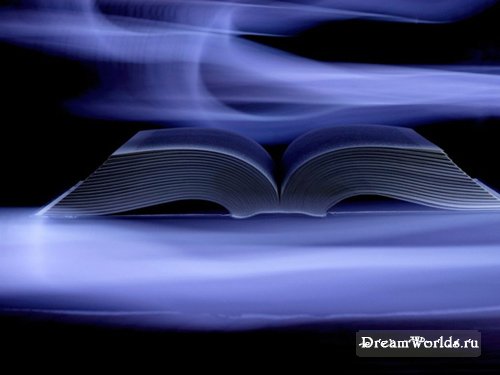 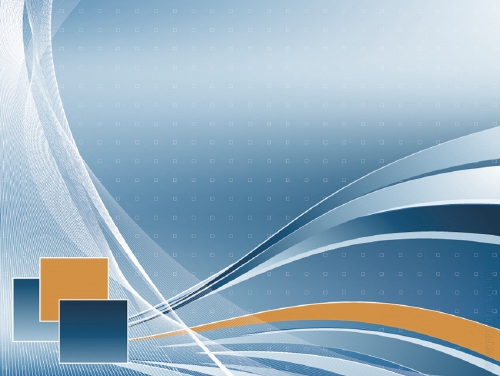 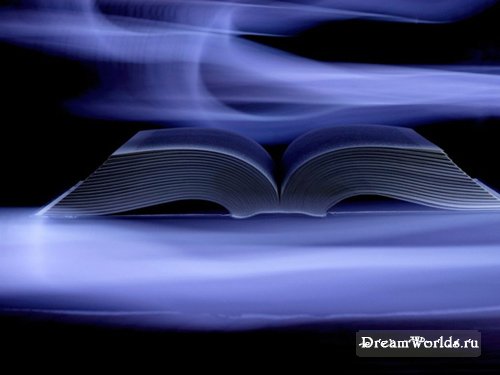 Информирование о результатах проекта
Публичные выступление (Координационный Совет ХМОУС,отчетные конференции, семинары, круглые столы)
Выпуск информационных буклетов, статьи в городских и районных средствах массовой информации
Использование результатов проекта в отчетах разных уровней
Наличие информации о проекте на сайтах и электронных газетах ученического самоуправления города и района
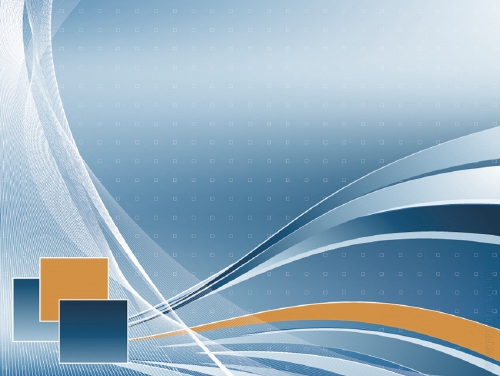 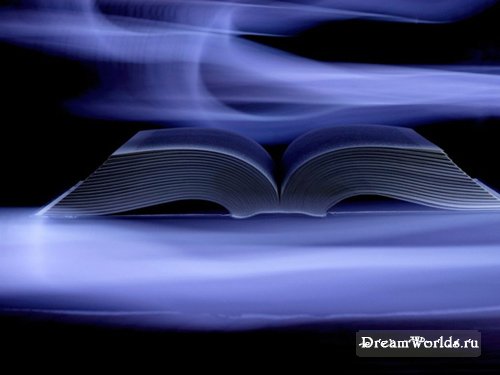 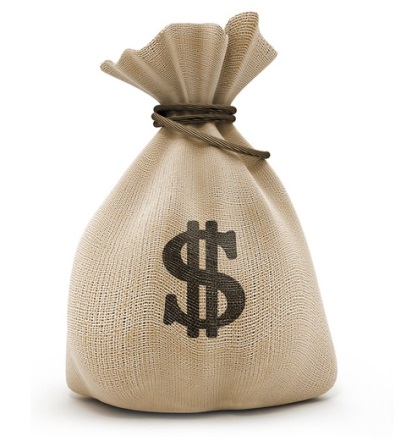 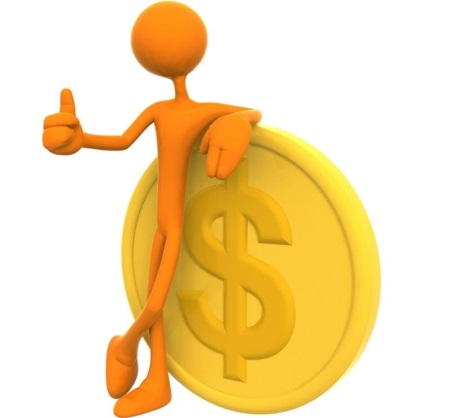 Б ю д ж е т
Затраты на реализацию проекта распределены следующим образом:
административные (проезд, питание волонтеров, приобретение канцелярских принадлежностей и т.д.) 
маркетинговые (печатный и раздаточный материал, юридическая литература, реклама, буклеты)
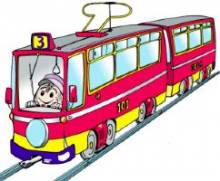 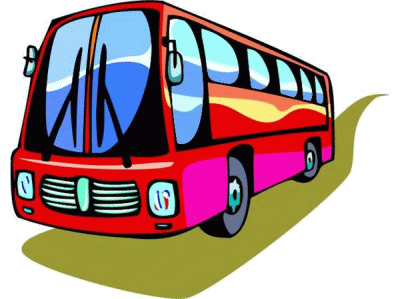 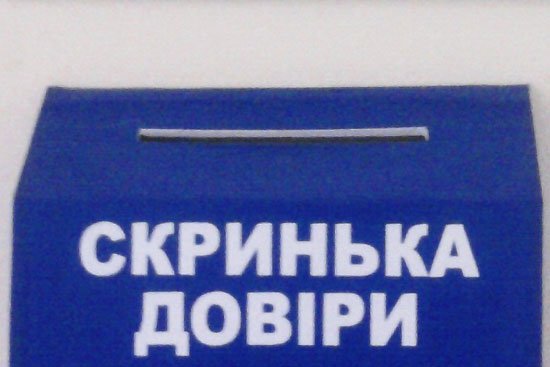 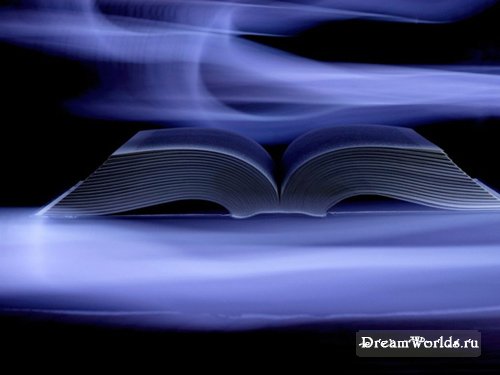 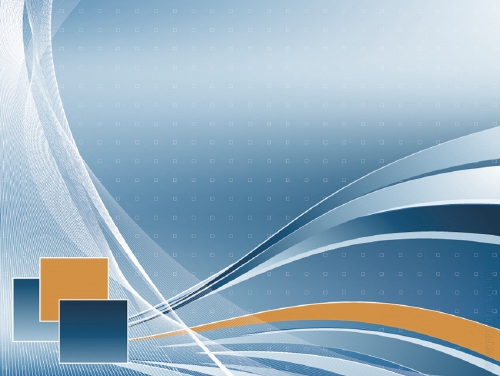 Социальный проект
«Скринька довіри»
ТИП ПРОЕКТА:
по доминирующей деятельности: практико-ориентированный
по объекту проектирования: социальный
по количеству участников: групповой
по продолжительности выполнения: долгосрочный
УЧАСНИКИ ПРОЕКТА:
ученическая организация и родительский комитет школ города Харькова, научно-педагогический состав юридических, социологических и психологических факультетов, представители органов студенческого самоуправления ВУЗов, представители социальных и психологических служб 
ПАРТНЁРЫ ПРОЕКТА:
социальные и психологические  службы в структуре общеобразовательный учебных заведений, районных управлений образования
студенты и преподаватели ВУЗов
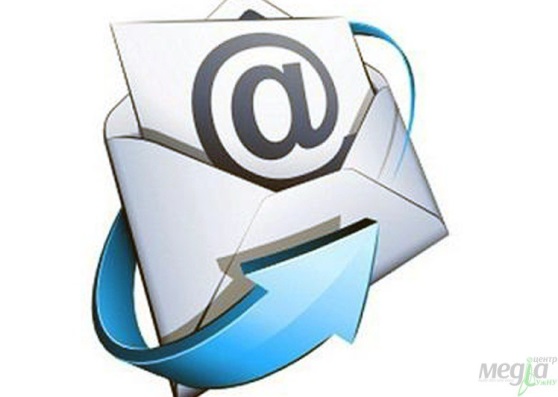 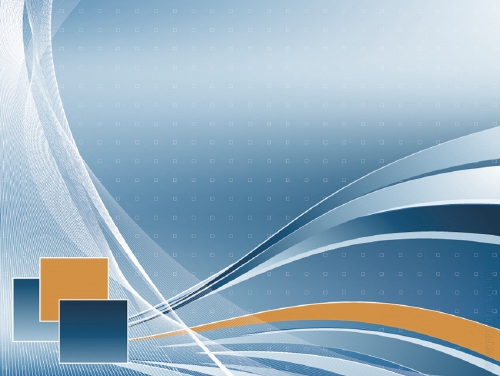 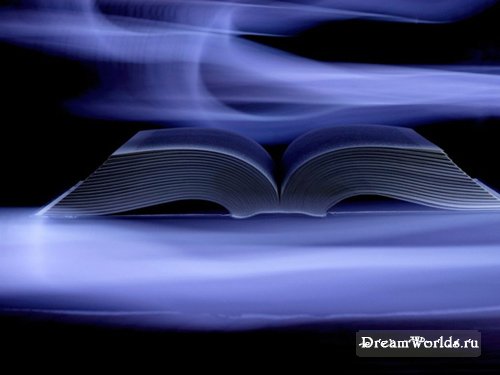 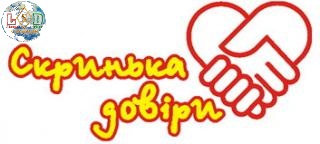 Обоснование проекта
Проект направлен на оказание помощи по правовым, психологическим и социальным вопросам в виде консультаций и размещения ответов на заданные вопросы в школьных средствах массовой информации (газетах, журналах, сайтах)
Субъекты, на которых направлен проект: дети, которые находятся в сложных жизненных ситуациях и нуждаются в помощи
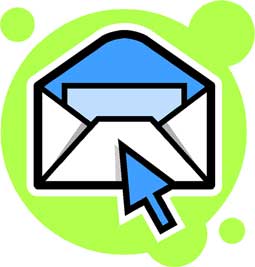 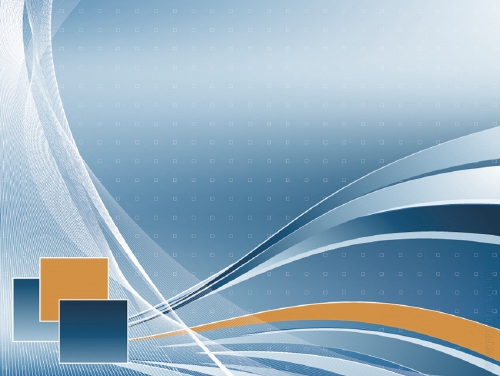 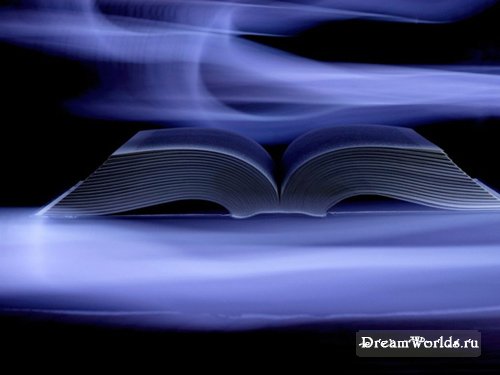 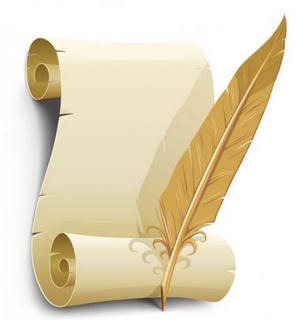 Историко-культурологический  проект
«ЛЕТОПИСЬ ХМОУС»
ТИП ПРОЕКТА:
по доминирующей деятельности: информационно-практико-ориентированный
по объекту проектирования: историко-культурологический
по предметно-содержательной области: надпредметный
по количеству участников: групповой
по продолжительности выполнения: долгосрочный
ПАРТНЁРЫ ПРОЕКТА:
ученики школ города
лидеры  районных органов ученического самоуправления
выпускники общеобразовательных учебных заведений
учителя, студенты, преподаватели ВУЗов
сотрудники школьных и городских  музеев
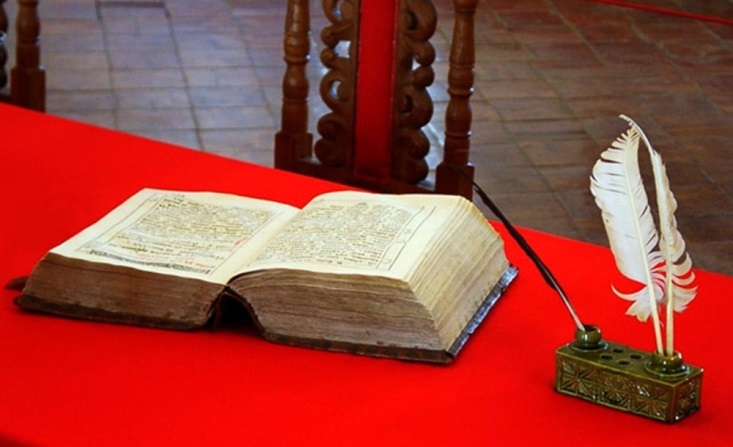 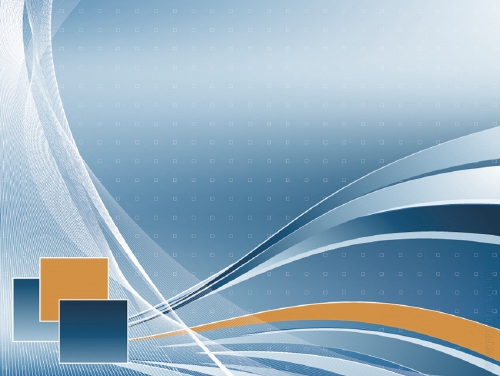 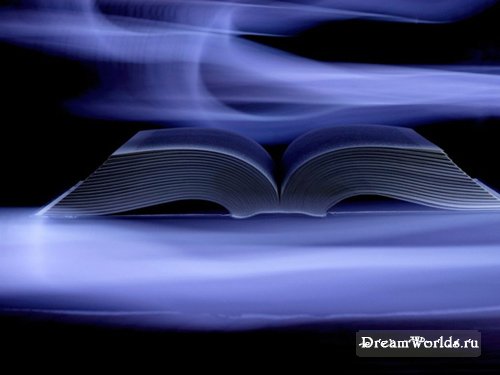 Цели и задания проекта
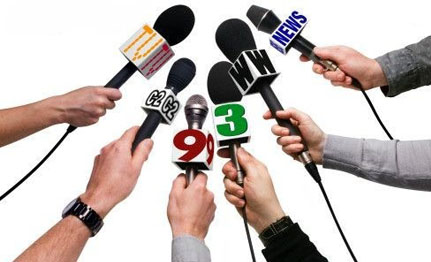 Создание электронного и печатного пособия для ознакомления с историей жизни ХМОУС
Объединение усилий лидеров районных органов ученического самоуправления для продуктивной и творческой работы
Формирование патриотизма и общественной позиции молодёжи
Расширение информационного поля в сфере деятельности ХМОУС
Получение практических знаний во время исследовательской работы
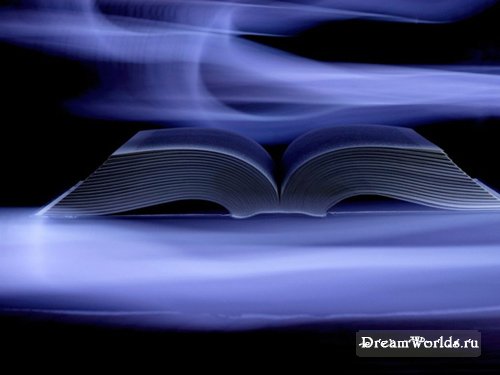 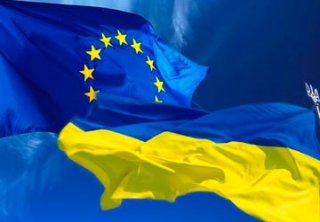 Жизненное кредо
«Смотри в будущее уверено 
вместе со мной»
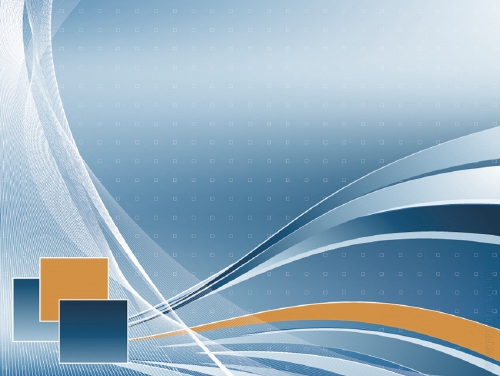 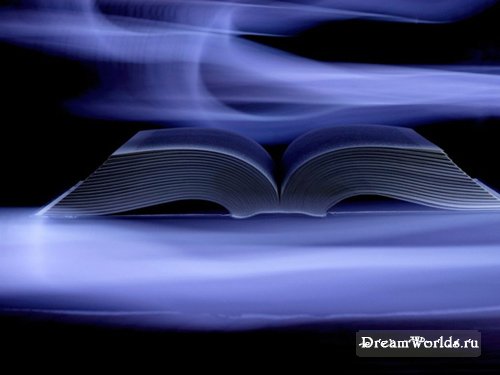 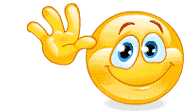 Благодарю за внимание!
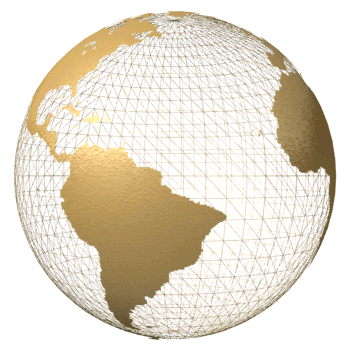